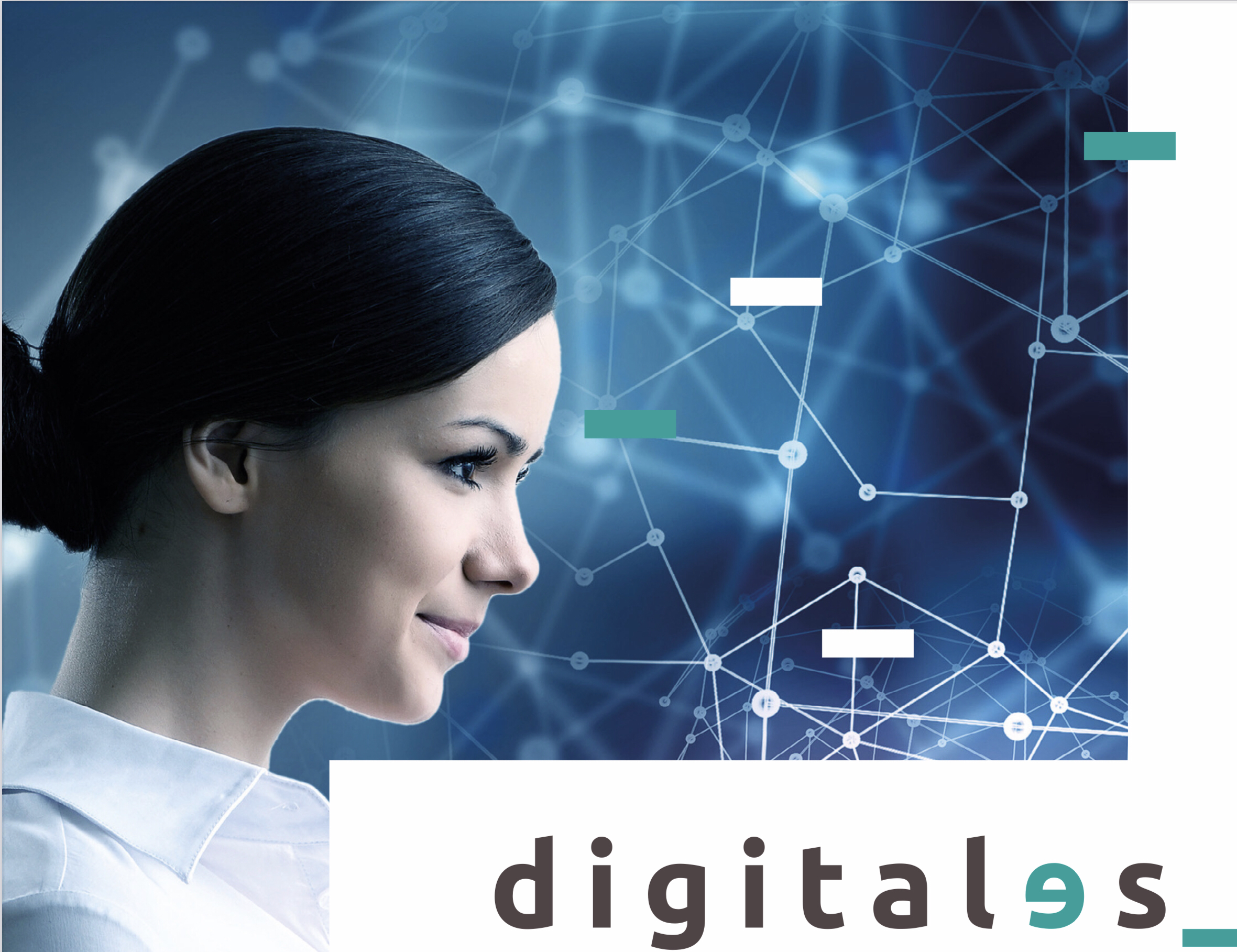 Prof. Qualification/5G specialization program
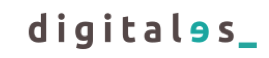 INDEX:

The drive of 5G technology 
The process for having a training programme
Professional qualification 
The specialisation program
The profesional profiles 
Focus of the training
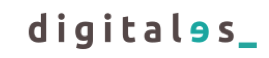 1.- The drive of 5G technology
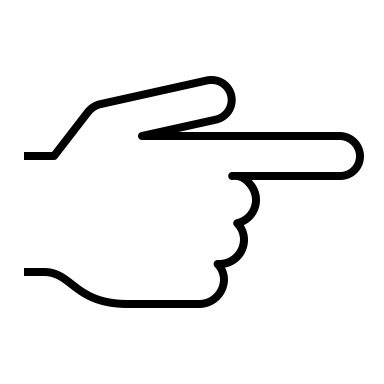 5G networks, a key element in advancing the transformation of society, will have a key impact on wealth creation.
Very high speed mobile broadband, with speeds in excess of 100 mbit/sec and peaks of 1Gbit/sec.
Low latency 1 ms vs. 20-30 ms for 4G
Internet of Things (IoT), increasing the capacity to manage simultaneous connections. 
Infrastructure virtualisation 
Grid computing
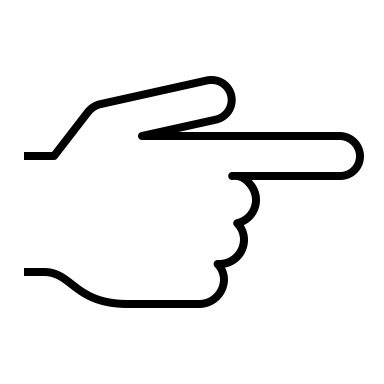 CAPACITIES
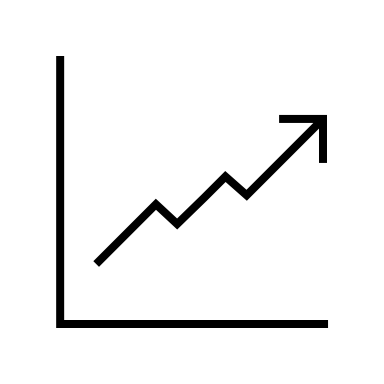 Spain is the second European country in number of "5G Cities, with 39 enabled cities and leads the ranking of pilot experiences. It also has 2 5G cross-border corridors out of the 12 existing in the EU. *
*Datos Noviembre 2020 Ministerio de Asuntos Económicos y Transformación Digital
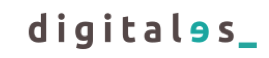 2.- Procedure for establishing a training program
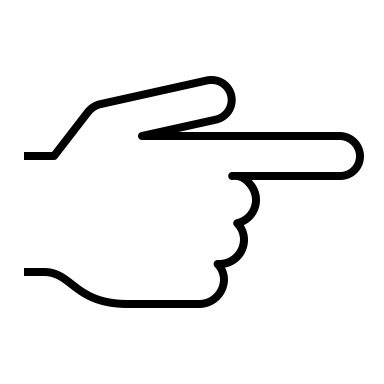 Professional training in Spain has two paths :
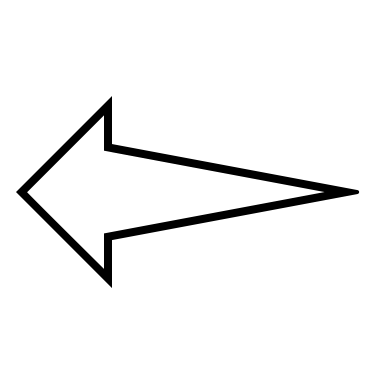 Business associations
Unions
Public administration
DEGREE PROFESSIONAL TRAINING
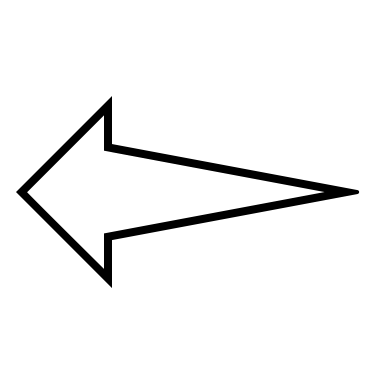 GENERAL COUNCIL FOR PROFESIONAL TRAINING
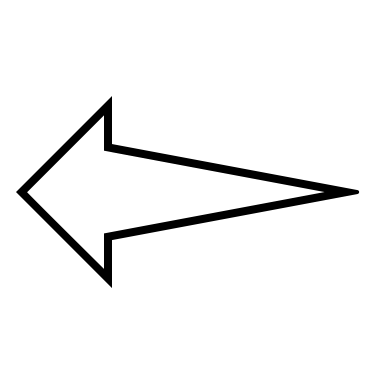 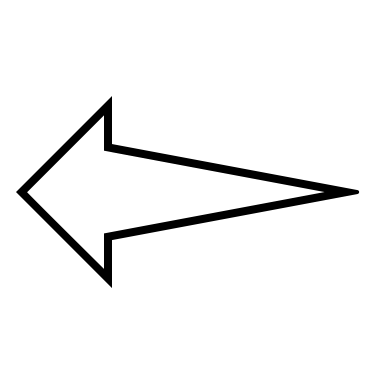 ACADEMIC PROFESSIONAL TRAINING
PROFESSIONAL QUALIFICATION
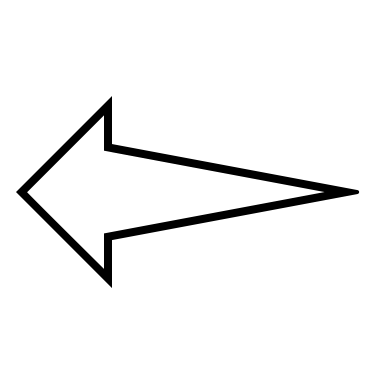 5G SPECIALISATION PROGRAMS
SPECIALISATION PROGRAMS
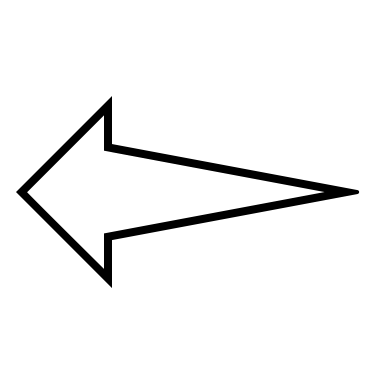 Business associations
Unions
Public administration
FOUNDATION TRAINING FOR EMPLOYMENT
Compilation of needs and new specialties: SECTORIAL JOINT STRUCTURE (TRADE UNION AND BUSINESS ORGANIZATIONS)
CERTIFICATES OF PROFESSIONALISM
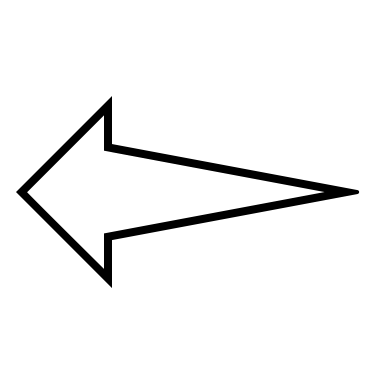 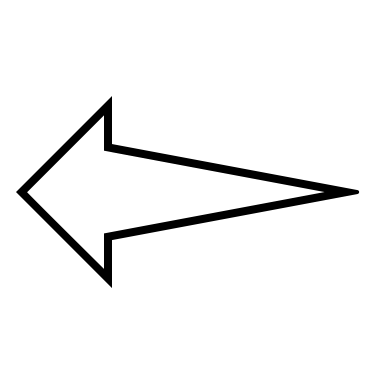 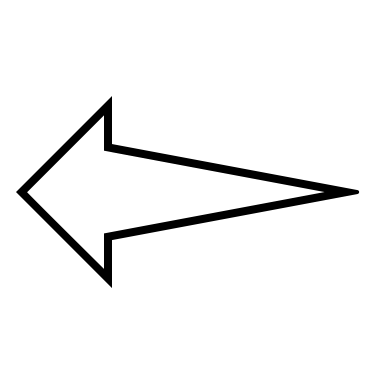 OFFER
SECTORAL OR CROSS-CUTTING CALLS
5G SPECIALITY TIC 2021 CONVOCATION
PROFESSIONAL TRAINING FOR EMPLOYMENT
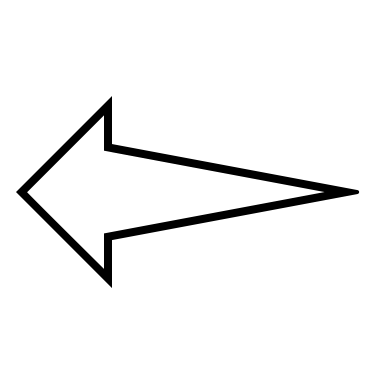 EMPLOYMENT – FORMATION PROJECTS
PLANNED BY COMPANIES
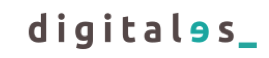 3.- Professional qualification
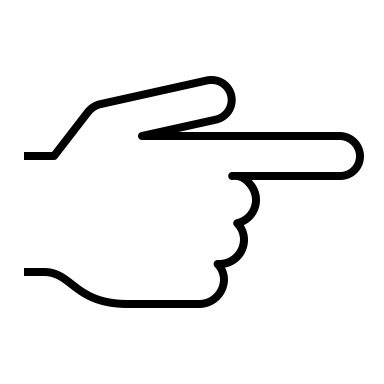 Professional qualifications are organised into professional groups
Identification data
Professional Group: Electricity and Electronic
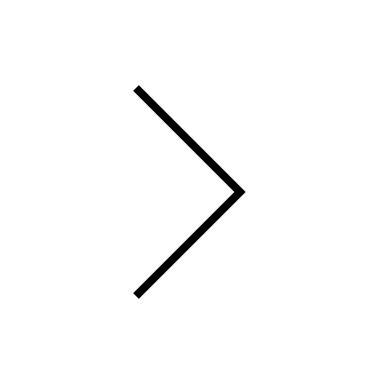 Professional sector: Informatic and Communications

Professional Qualification: 5G Network Installer and Maintainer

Qualification structure
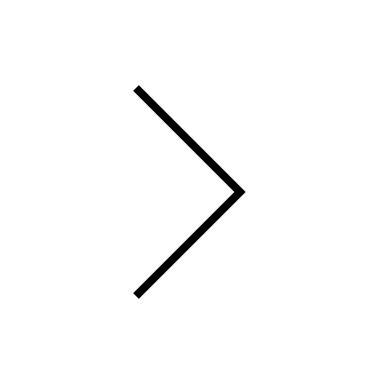 Competence unit
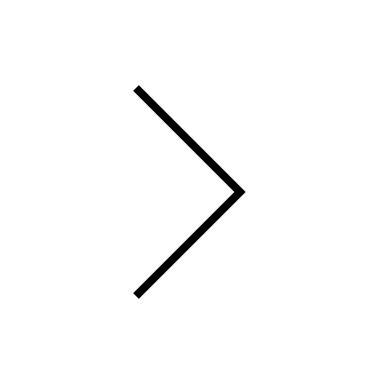 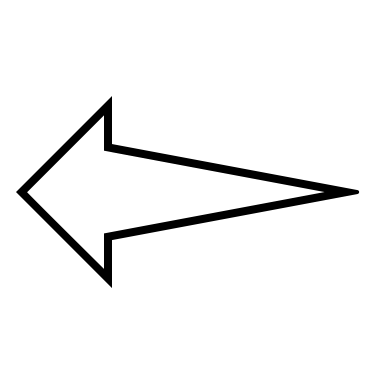 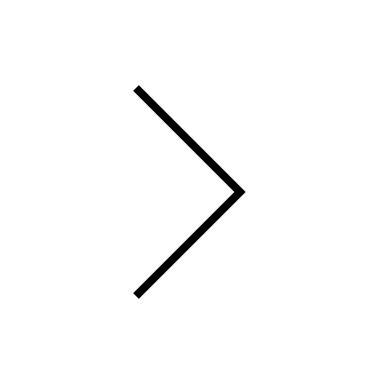 Training modules
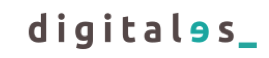 4.- Specialisation program
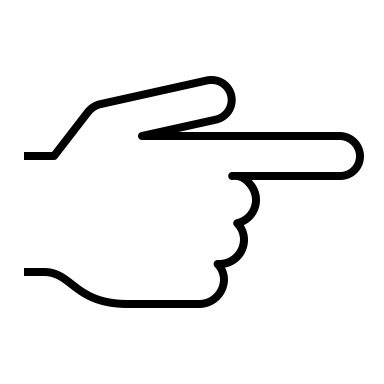 The specialisation course sets out the basic aspects of the curriculum
The general competence of this specialization course consists of implementing and maintaining 5G network infrastructure and interconnection equipment residing in data centers, applying current standards and regulations, quality protocols, privacy, digital security and occupational hazards, ensuring their functionality and respect for the environment.
Specialisation program: 5G network implementation

Level: Professional Formation
Medium degree
Duration: 300 hours
Professionalgroup: Electricity and Electronic
Reference in the International Classification:: P-P-3.5.4
People who have obtained the certificate accrediting the successful completion of this course will be able to work in public and private companies in the Digital Economy and Industry sector.
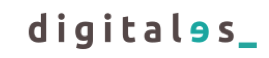 5.- Profesional profiles
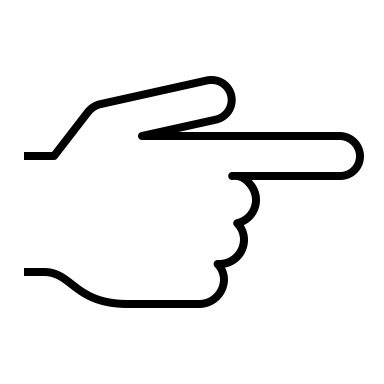 The most relevant occupations and jobs are as follows:
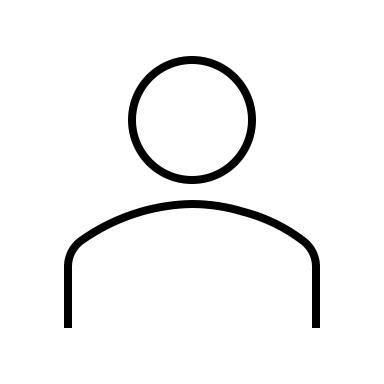 5G network infrastructure installer technician

5G network infrastructure maintenance technician

Remote 5G network interconnection operator

5G network interconnection devices installer technician

5G Network Interconnection Devices Maintenance Technician
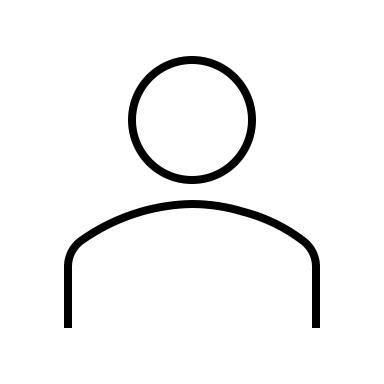 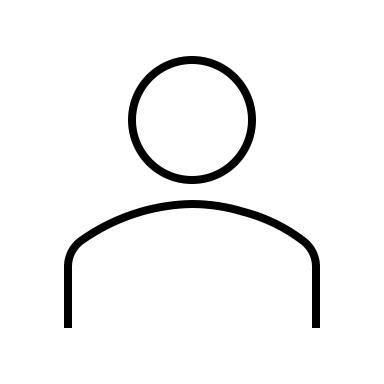 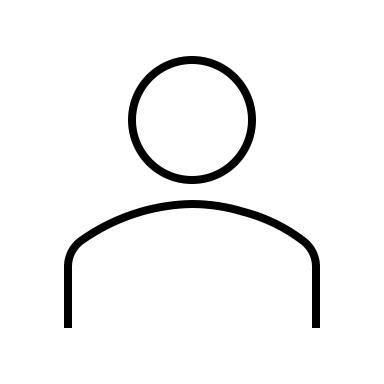 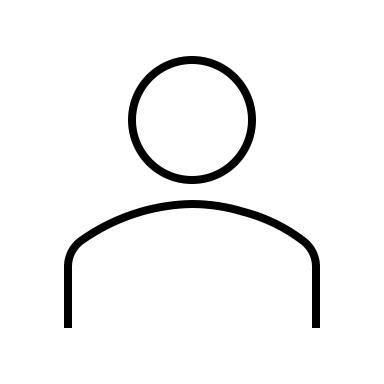 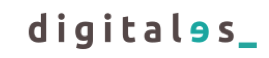 6.- Focus of the training
First scenario: Focus on teachers without age limit, training has started for VET teachers in the Community of Madrid.
Second scenario: Extend to more regions and prepare the training with a focus on employees and unemployed workforce.
SPECIALISATION PROGRAM
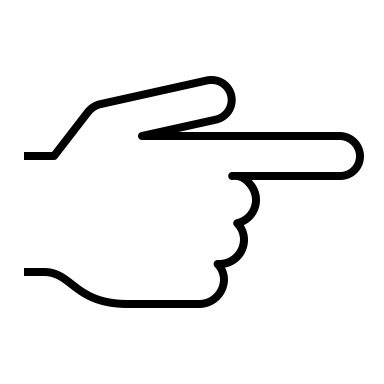 5G networks introduce new technologies and infrastructures that will support the main enabling solutions for digital transformation. 
This new paradigm will require specific expertise in both installation and maintenance, and also specialists who know the technology and can act quickly together with a large number of specialists who can provide network coverage for installation and maintenance.
5G SPECIALITY TIC 2021 CONOVCATION
Workers who lack technological skills.
In general, the following groups are considered priority groups for access to training: women, people under 30 years of age, people over 45 years of age, people with disabilities, long-term unemployed, workers in ERTE and ERE and SMEs workers.
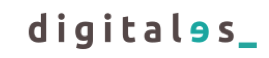 Thank you very much